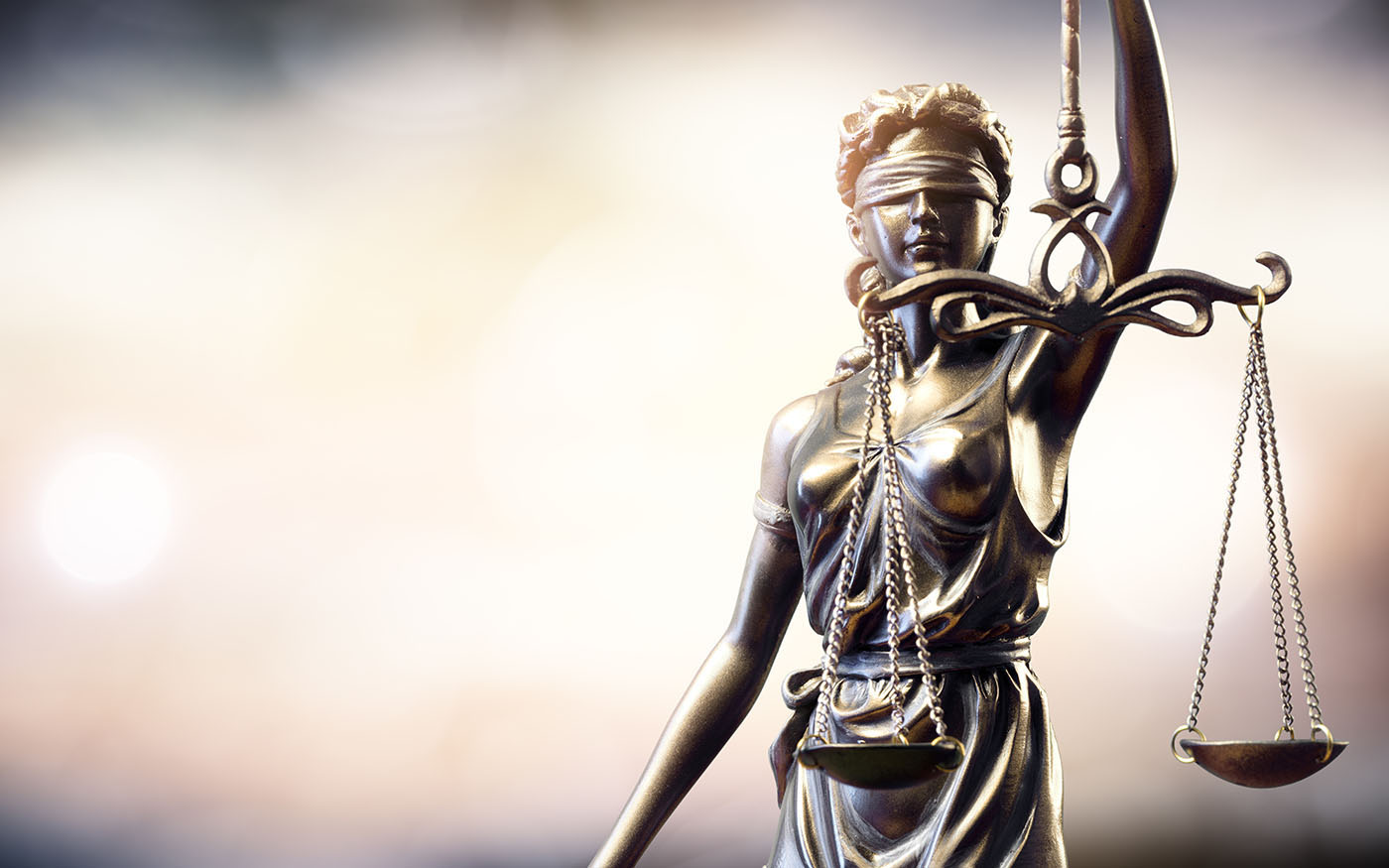 Ésaïe 26.1-27.1
Dieu est juste
Ésaïe 26
Début de l’apocalypse d’ésaïe
24.1-20 : dévastation de la terre entière (Péché) - louange d’un reste pour le Juste et désespoir devant le mal
24.21-25.8 : jugement de Dieu sur les puissants - Louange pour le refuge des faibles - Banquet en Sion pour fêter la fin de la mort et de la souffrance
25.9-12 : Les sauvés se réjouissent, les orgueilleux (Moab) sont humiliés
26.1 En ce jour-là, dans le pays de Juda, on chantera :
Nous avons une ville forte ; il nous donne le salut pour murailles et pour rempart.
2 Ouvrez les portes, pour qu'entre la nation juste qui garde la probité.
3 A celui qui est ferme dans ses dispositions, tu assures la paix, la paix, parce qu'il met sa confiance en toi.
4 Mettez votre confiance dans le SEIGNEUR pour toujours, car c'est dans le SEIGNEUR (Yah), le SEIGNEUR (YHWH), qu'est le rocher de tous les temps.
5 Il a renversé ceux qui habitaient la hauteur, il a abaissé la ville élevée ; il l'a abaissée jusqu'à terre, il lui a fait toucher la poussière.
6 Elle est foulée aux pieds, par les pieds des pauvres, sous les pas des faibles.
7 Le sentier du juste, c'est la droiture ; toi qui es droit, tu aplanis la route du juste.
8 Aussi, sur le sentier de tes jugements, SEIGNEUR, nous t'espérons. Evoquer ton nom, tel est notre plus profond désir.
9 Oui, je te désire pendant la nuit, au plus profond de moi je te cherche, car, lorsque tes jugements s'exercent sur la terre, les habitants du monde apprennent la justice.
10 Si l'on fait grâce au méchant, il n'apprend pas la justice ; il agit injustement au pays de la droiture et il n'a pas égard à la majesté du SEIGNEUR.
11 SEIGNEUR, ta main est si haute qu'ils ne l'aperçoivent pas. Ils verront ta passion jalouse pour le peuple et ils en seront honteux ; ainsi un feu dévorera tes ennemis.
13 SEIGNEUR (YHWH), notre Dieu, d'autres seigneurs, à part toi, ont dominé sur nous ; mais c'est par toi seul que nous évoquons ton nom.
14 Les morts ne revivront pas, les ombres ne se relèveront pas ; ainsi tu es intervenu, tu les as détruits, tu as fait disparaître tout souvenir d'eux !
15 Tu as augmenté la nation, SEIGNEUR ! Tu as augmenté la nation, tu t'es glorifié ; tu as reculé toutes les limites du pays.
16 SEIGNEUR, ils t'ont cherché, quand ils étaient dans la détresse ; ils ont épanché leurs chuchotements : ta correction était sur eux.
17 Comme une femme enceinte qui est près d'accoucher souffre et crie dans ses douleurs, ainsi sommes-nous devant toi, SEIGNEUR !
18 Nous avons conçu, nous avons souffert, et quand nous accouchons, ce n'est que du vent : nous n'avons pas produit d'actes salutaires pour la terre, et les habitants du monde ne sont pas venus à la vie.
19 Que tes morts revivent ! Que mes cadavres se relèvent ! Réveillez-vous et poussez des cris de joie, vous qui demeurez dans la poussière ! Car ta rosée est une rosée de lumière, et la terre redonnera le jour aux ombres.
20 Va, mon peuple, entre dans tes appartements et ferme tes portes sur toi ; cache-toi pour quelques instants jusqu'à ce que la fureur soit passée.
21 Car le SEIGNEUR sort de son lieu afin de faire rendre des comptes aux habitants de la terre pour leur faute ; la terre exposera son sang, elle ne couvrira plus ses tués.
Victoire sur Léviathan
27.1 En ce jour-là, le SEIGNEUR fera rendre des comptes, avec son épée acérée, grande et puissante, à Léviathan, le serpent fuyard, à Léviathan, le serpent tortueux, et il tuera le dragon qui est dans la mer.
Ésaïe 26
À qui avons-nous affaire ?
Ésaïe 26
Références à l’ancienne alliance
Juda, une ville qui doit ouvrir ses portes (1-2)
Une nation juste qui révère Dieu (3-4)
Je te désire (9)
D’autres seigneurs ont dominé sur nous (13)
Tu as augmenté la nation (15)
Les habitants du monde ne sont pas venus à la vie (18)
Ferme tes portes sur toi (20-21)
Le Léviathan (27.1)
Ésaïe 26
La justice selon la Bible
Dépend des lois Législateur
Ne dépend pas de l’obéissance
Est uniquement relationnelle
Ésaïe 26
référence à la nouvelle alliance
Le Salut de Dieu est un rempart, la foi produit la paix
Une ville où entrent les justes
Les pauvres sont élevés et les riches sont abaissés
Désirer le Seigneur
toutes nos oeuvres, en effet, c'est toi qui les accomplis pour nous.
Tu as augmenté la nation, tu t'es glorifié ; tu as reculé toutes les limites du pays. / nous n'avons pas produit d'actes salutaires pour la terre, et les habitants du monde ne sont pas venus à la vie.
Que tes morts revivent ! Que mes cadavres se relèvent ! 
de la Pâque à Pâques
Le Serpent vaincu par l’épée
La justice de Dieu
Le rétablissement de toute chose